Compliance and Ethics Week (1 of 2)
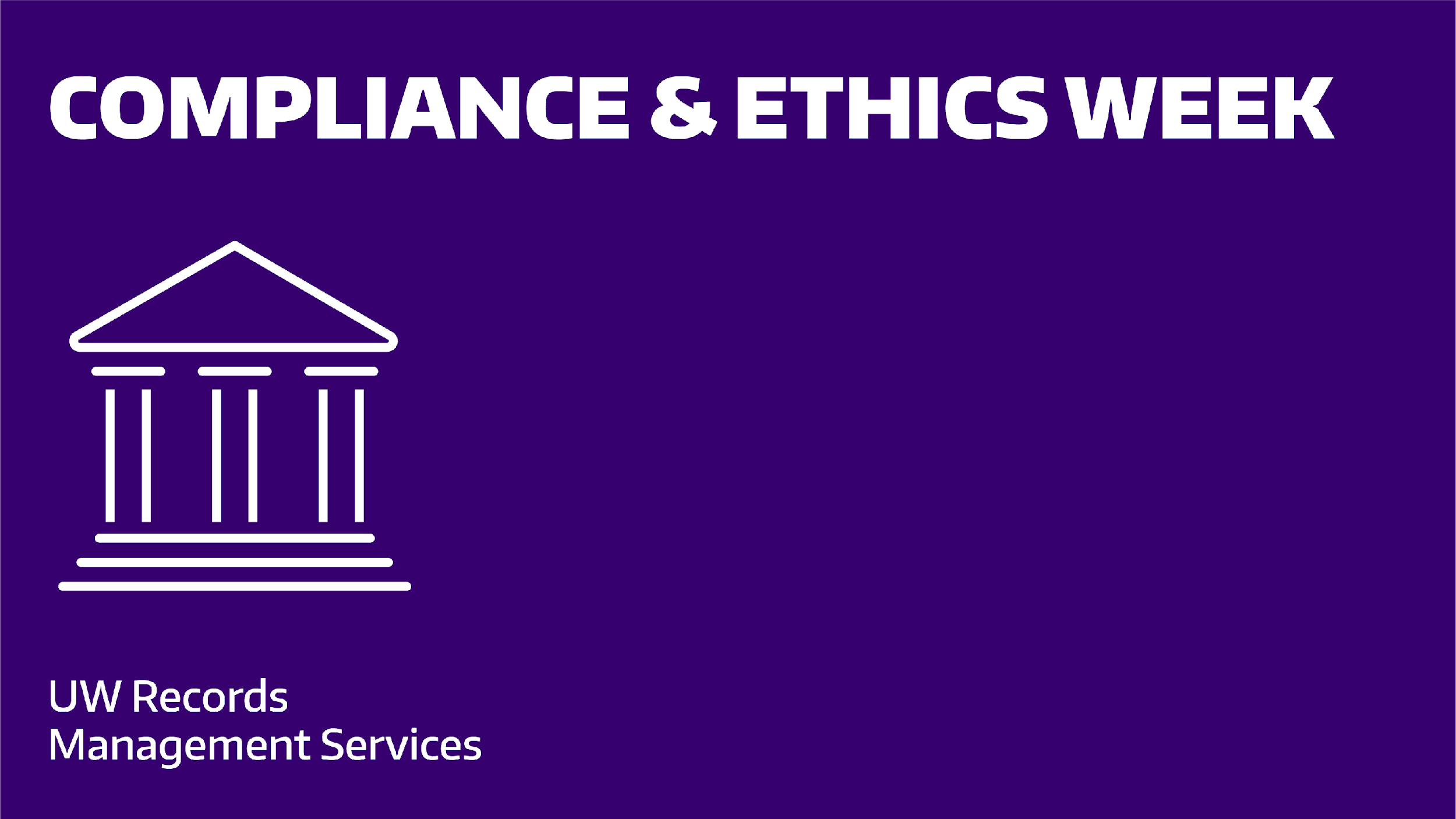 Coffee & Compliance: Conversations covering a range of topics with our partner offices

Compliance & Ethics Week Tasks: Tangible steps you can take to up your compliance game in 2025

Partner Offices Links: Review this wealth of information on important topics from across the UW
Compliance and Ethics Week (2 of 2)
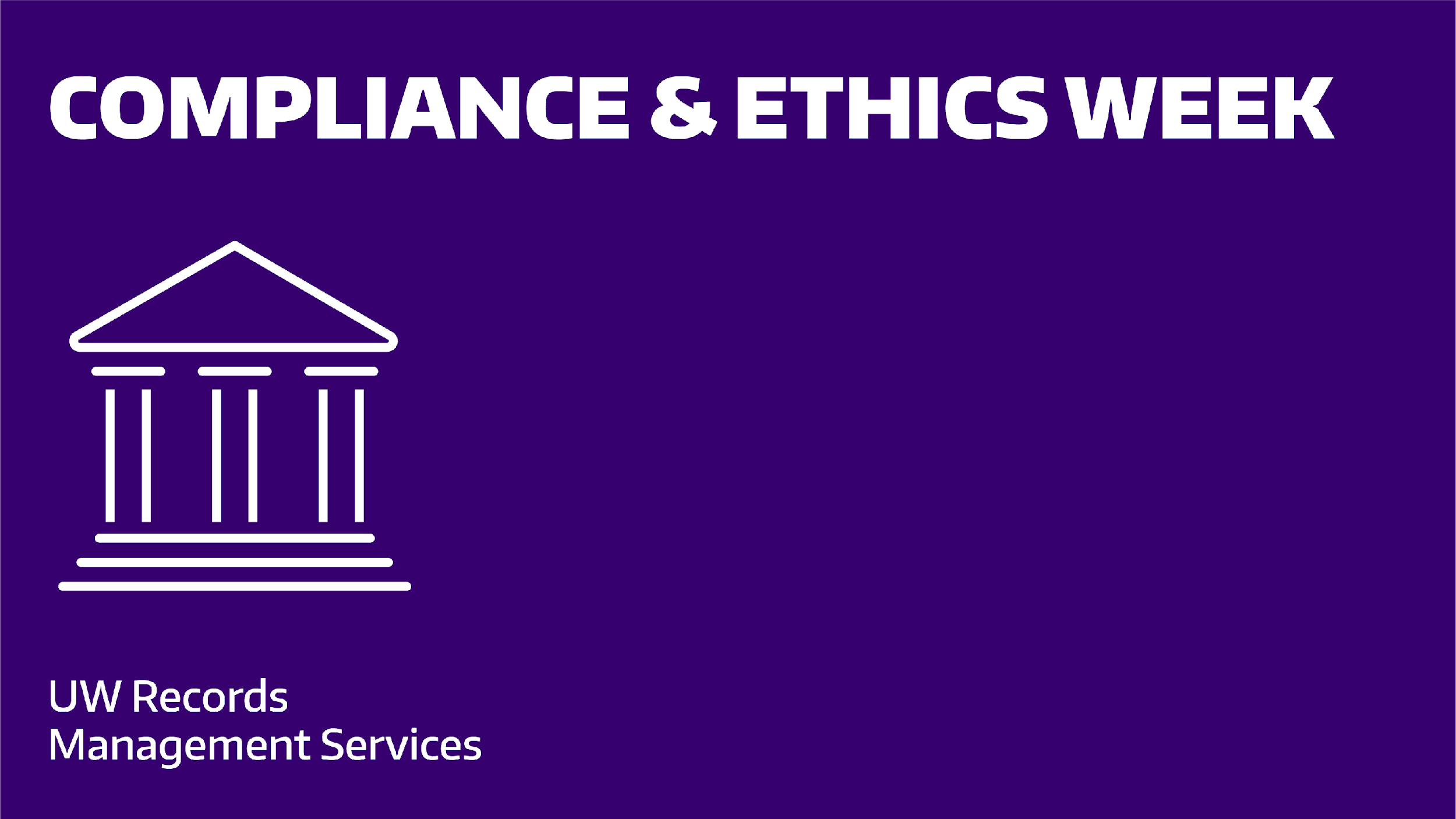 2/10 Monday 10am: Live Records Clean-Out 

2/11 Tuesday 10am: What's Wrong Here? 
2/11 Tuesday 3pm: Digital Accessibility

2/12 Wednesday 10am: What's the deal with UW Medicine Records Management & Information Governance?

2/13 Thursday 10am: Where Research Compliance Supports Ethical Research

2/14 Friday 10am: Vital Records and Business Continuity